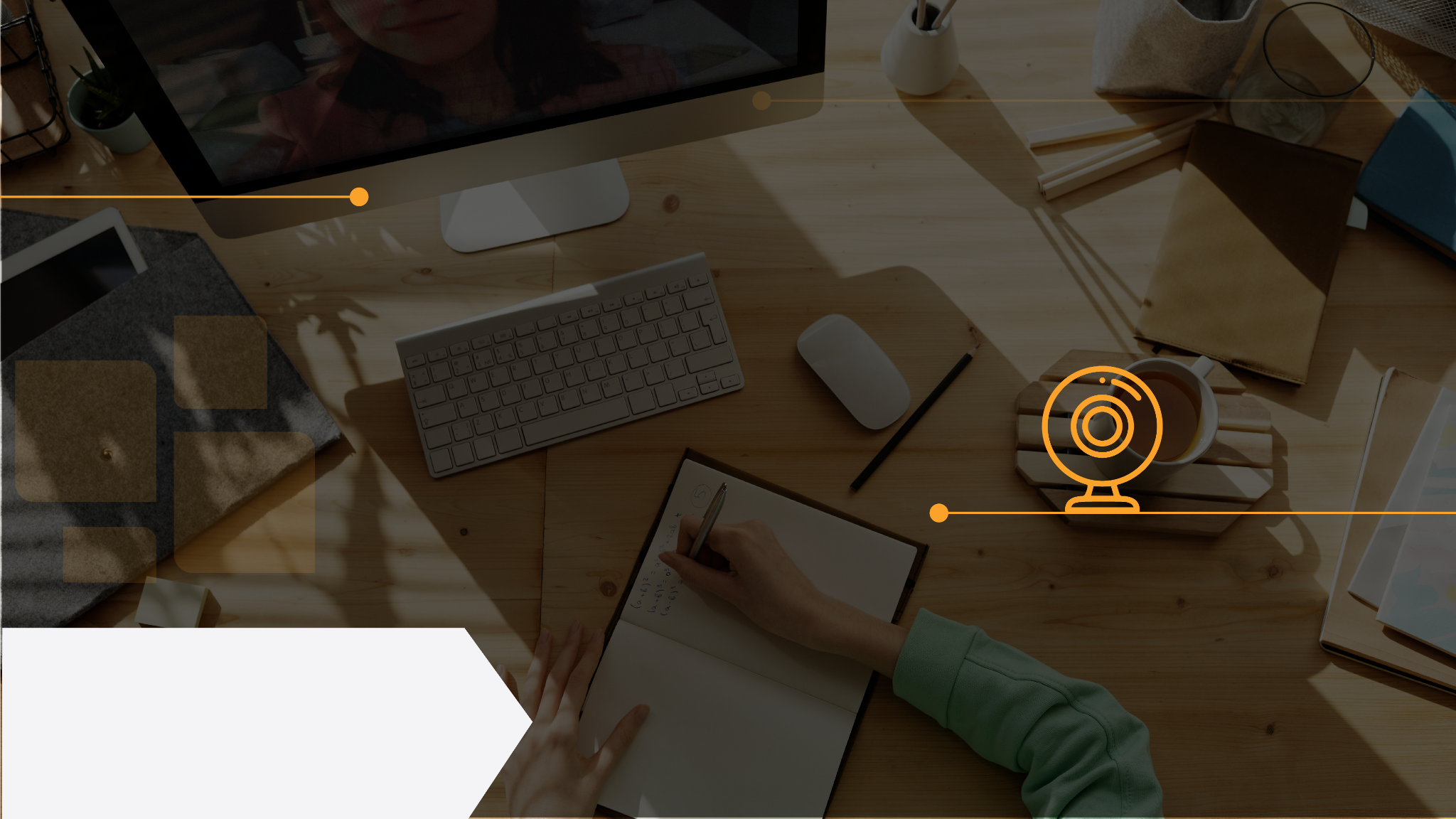 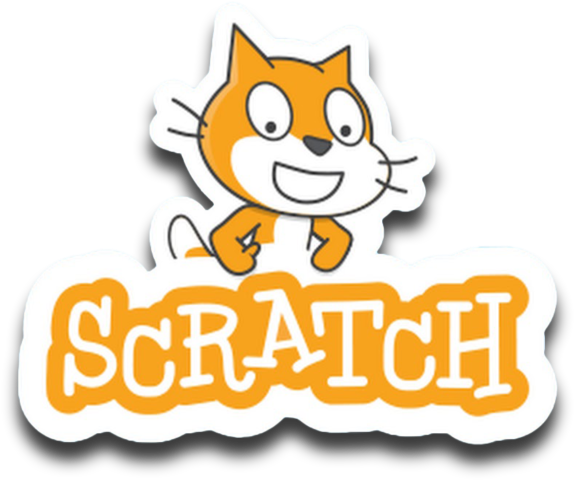 Scratch, 
apprendre à programmer
monurl.ca/mstscratch22
Domaine de la mathématique, de la science et technologie (MST)
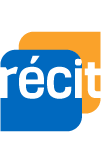 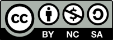 Cette présentation, monurl.ca/mstscratch22  du RÉCIT MST est mise à disposition, sauf exception, selon les termes de la Licence CC..
Pour plus de détails : recitmst.qc.ca
[Speaker Notes: Lien de la présentation : https://monurl.ca/mstscratch22 

Lien de l’article : https://recitmst.qc.ca/ecrire/?exec=article&id_article=1356

voir ancienne présentation 1 jour complet https://docs.google.com/presentation/d/1IW5V0EksOEzU29KMDNc9S56TAu_g70pe09nmAX9HB84/edit?usp=sharing
PDF à insérer]
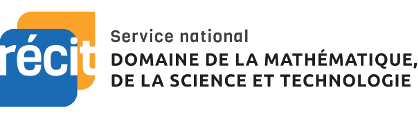 Sonya Fiset
sonya.fiset@recitmst.qc.ca
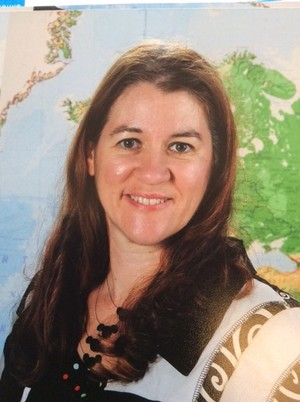 2
Plan
-Présentation de Scratch
-Pourquoi programmer
-Exploration mains sur les touches 
-Ressources
-Badge
3
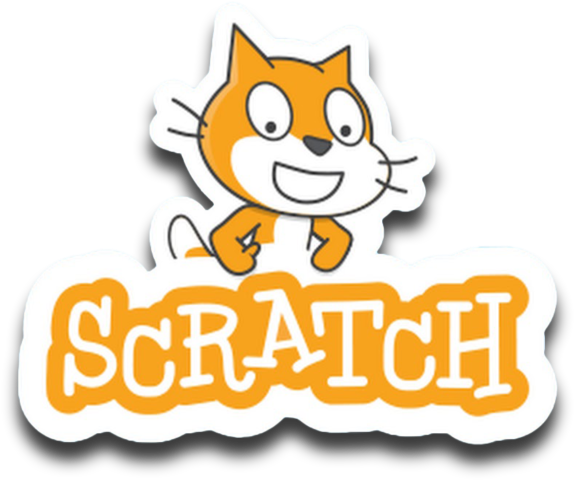 Présentation de Scratch
-Logiciel libre, gratuit et en ligne
-Développé par le MIT
-Programmation par blocs
-Avec ou sans compte
-ScratchJr, programmation par pictogrammes
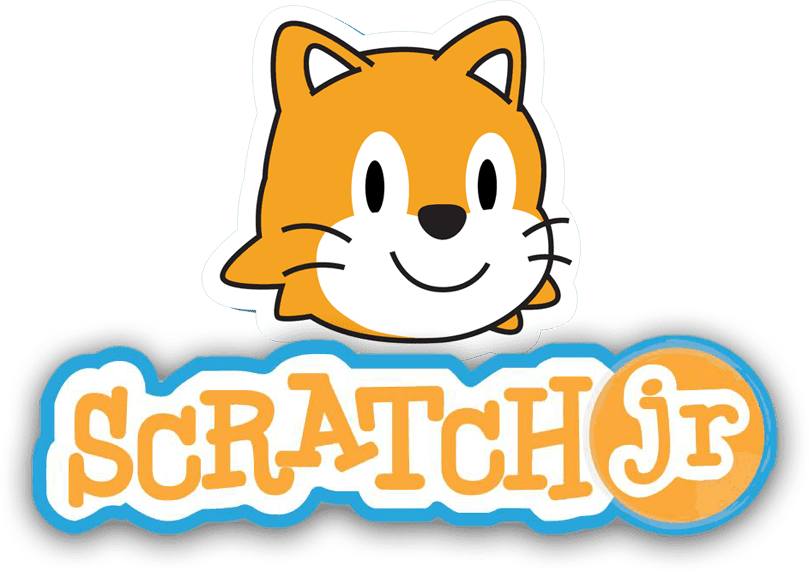 4
Pourquoi programmer?
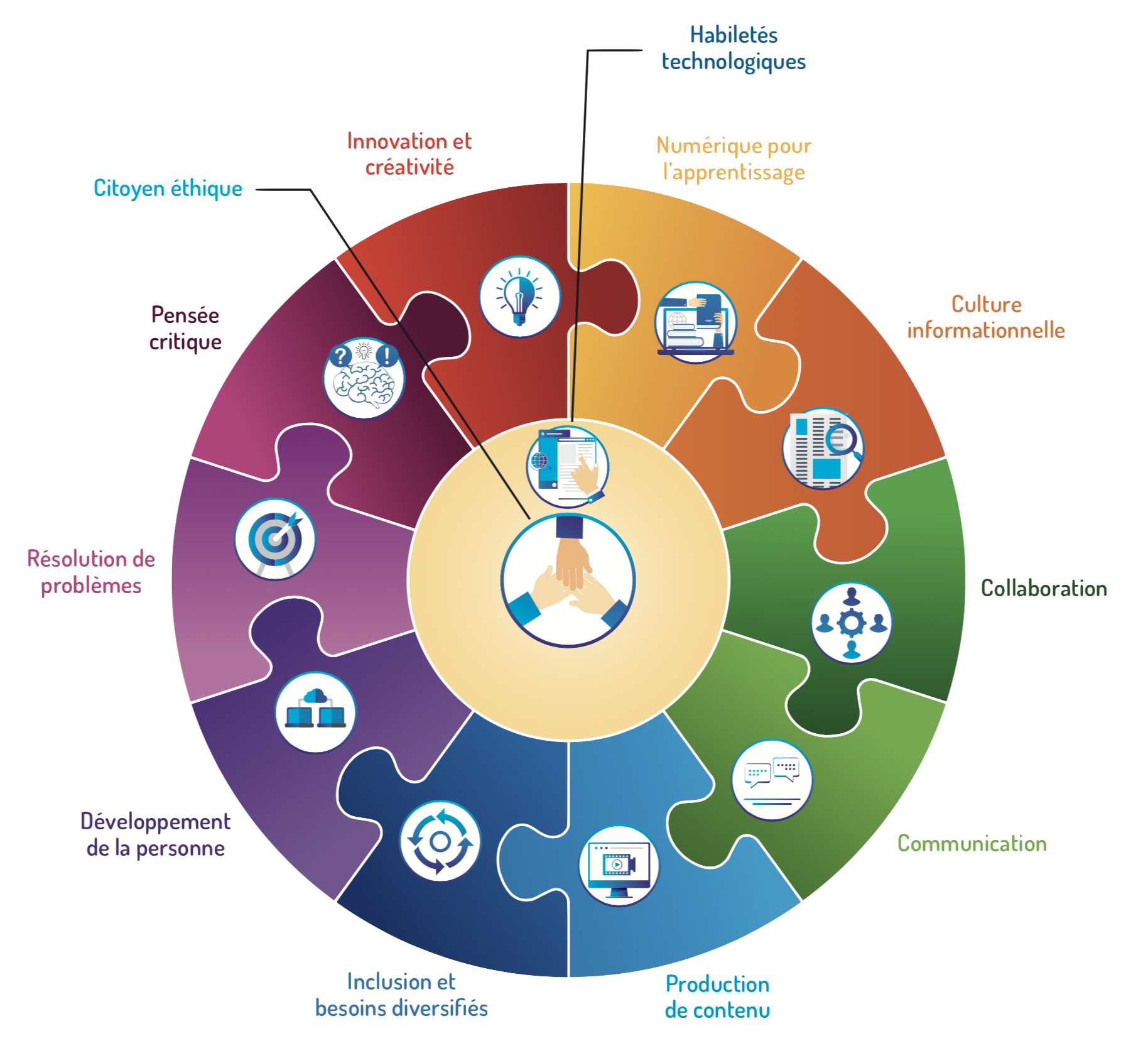 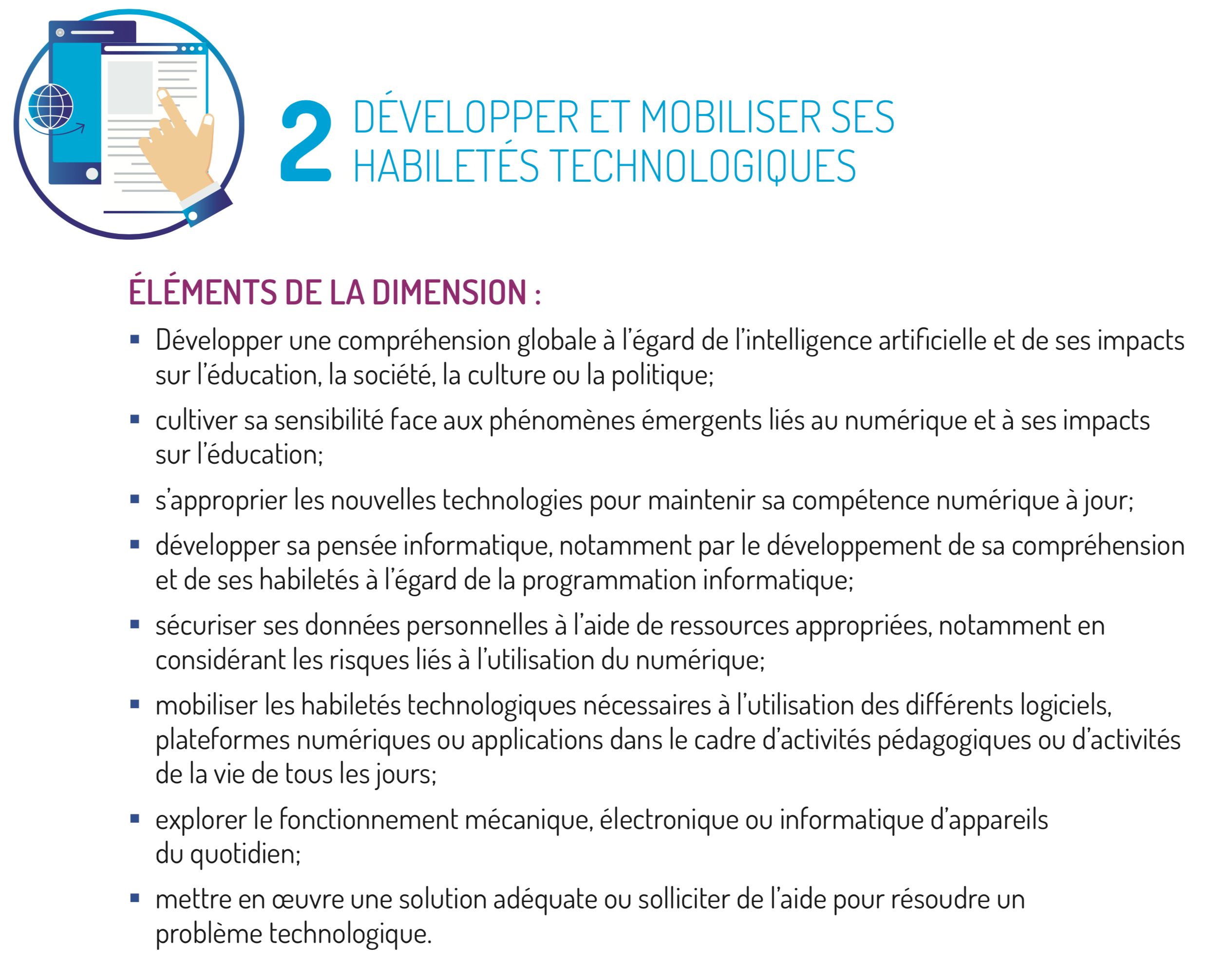 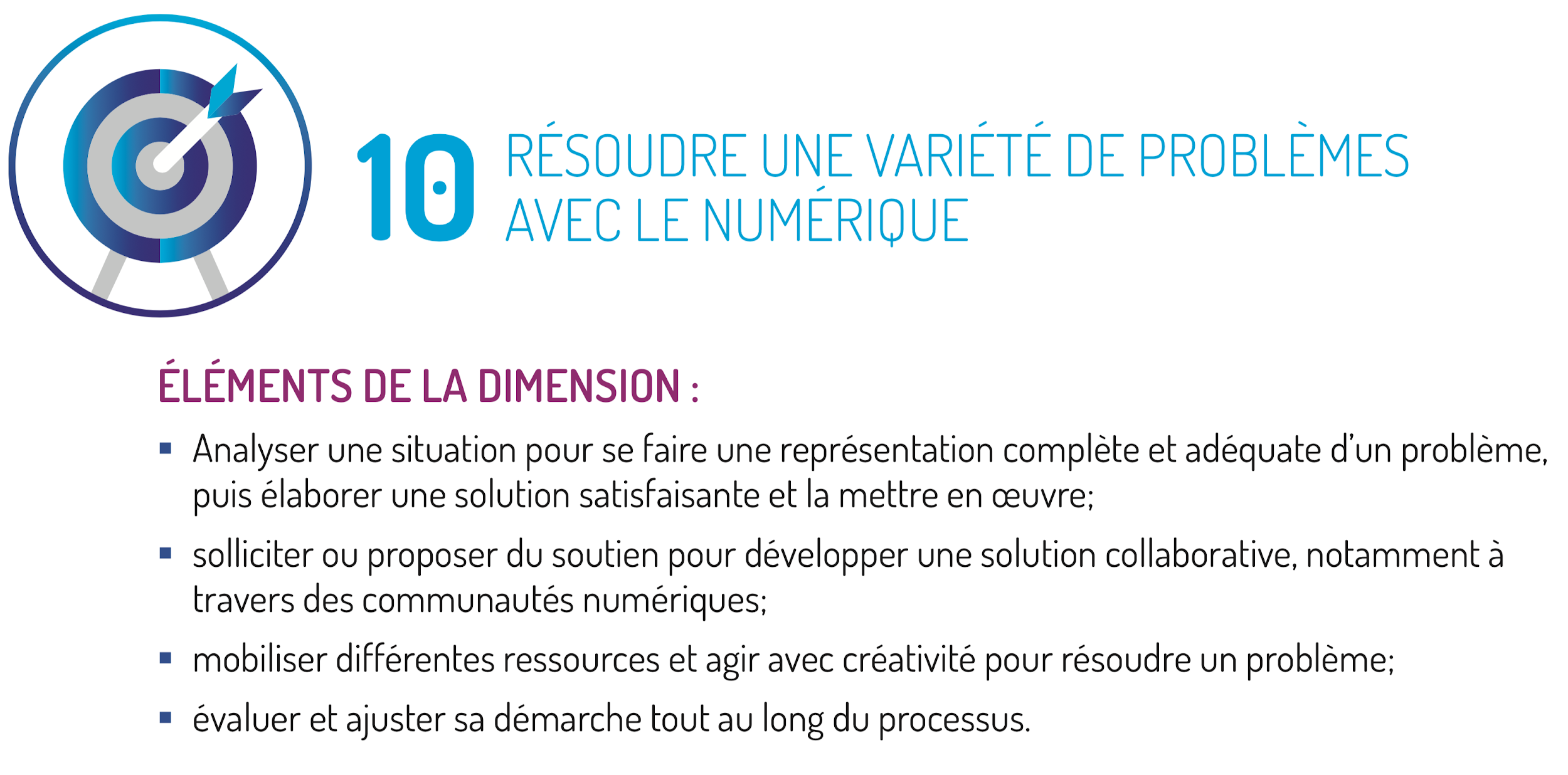 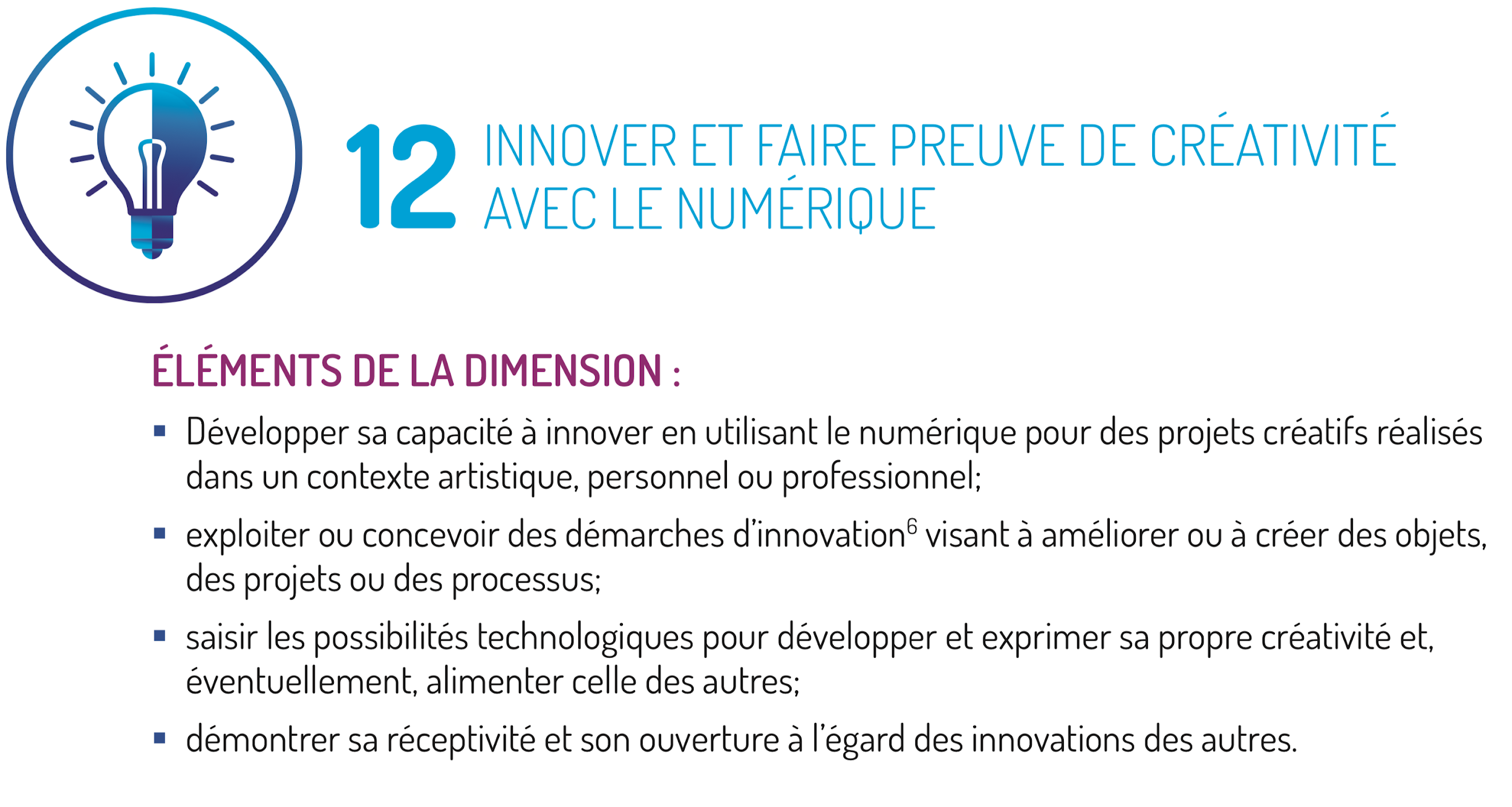 Cadre de référence de la compétence numérique
[Speaker Notes: http://www.education.gouv.qc.ca/dossiers-thematiques/plan-daction-numerique/cadre-de-reference-de-la-competence-numerique/]
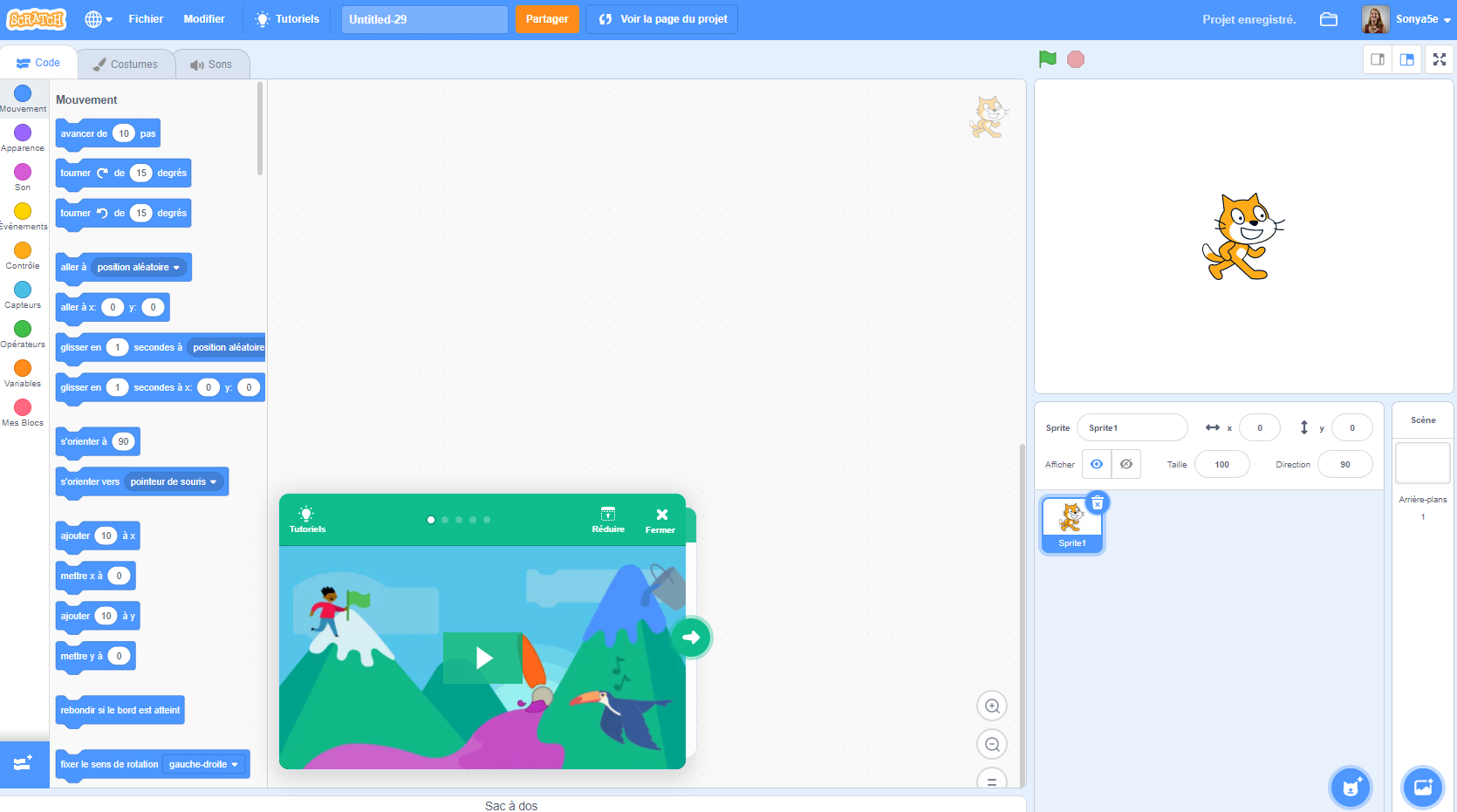 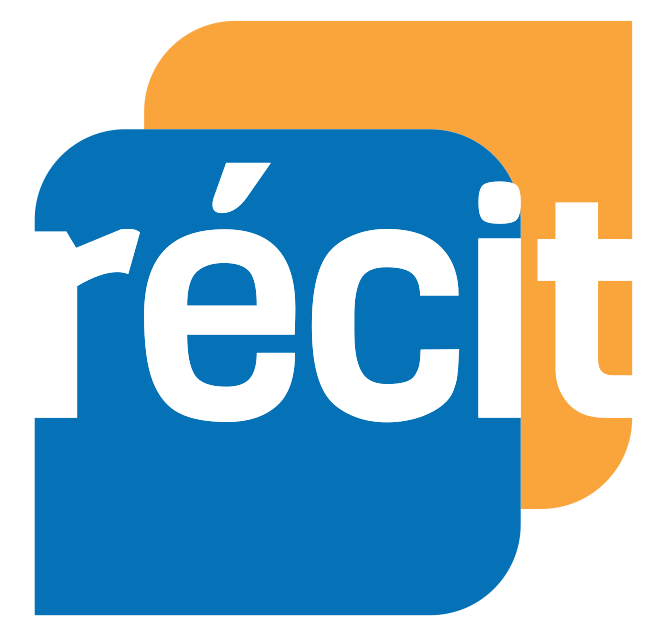 S’initier à la programmation Scratch
4.Démarrer le programme avec le drapeau vert.
3.Déplacer les blocs ici.
Scratch : https://scratch.mit.edu/
www.scratch.mit.edu
0.Tutoriels
2.Choisir a-plan.
1.Choisir lutin.
[Speaker Notes: https://scratch.mit.edu/]
Défi 1
Créer avec Scratch
Programme Scratch 
Tutoriel sur vidéo
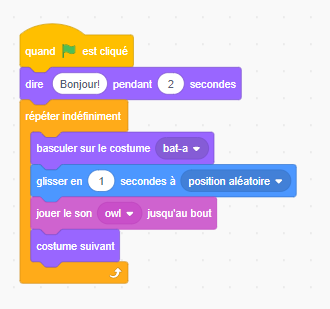 1-Choisir un personnage (Sprite)
2-Choisir d’un arrière-plan
3-Choisir le costume du Sprite
4-Écrire un dialogue 
5-Utiliser un « Déplacement »
6-Ajouter un « Son » 
7-Animer le changement de costume
8-Répéter
[Speaker Notes: https://pixabay.com/fr/]
Partager le lien d’un programme
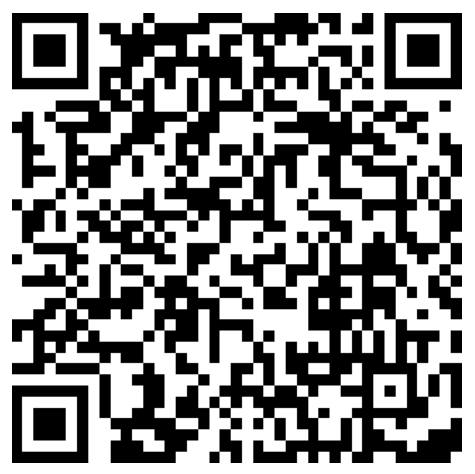 Mur collaboratif DigiPad 
sur le site de La Digitale
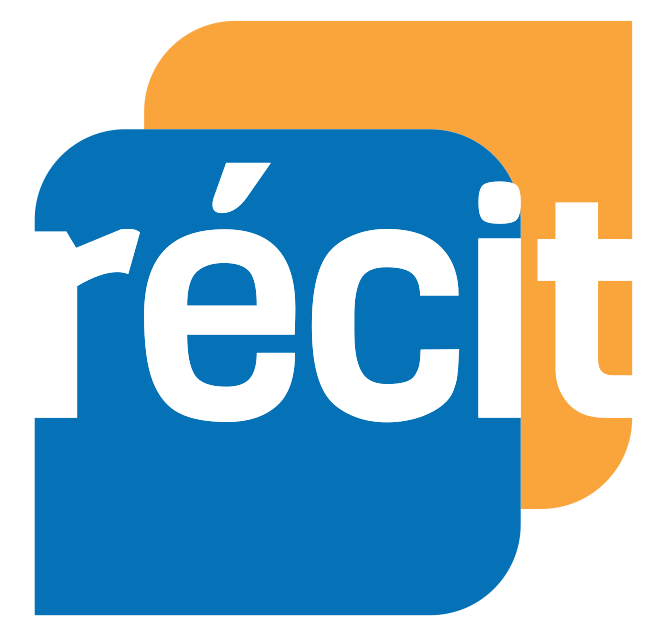 [Speaker Notes: Mur de partage : https://digipad.app/p/159953/fd6e60990897f]
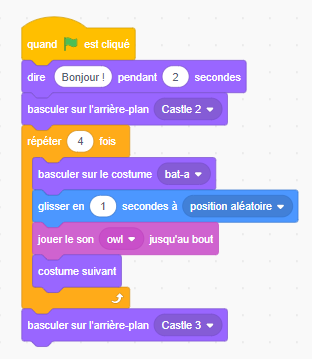 Défi 2
Créer et innover avec Scratch 
Projet Scratch
1-Ajouter ou importer un personnage
2-Ajouter ou importer un arrière-plan 
3-Ajouter du dialogue
4-Enregistrer un son personnel
5-Animer avec un personnage
6-« Montrer » ou « Cacher » un Sprite
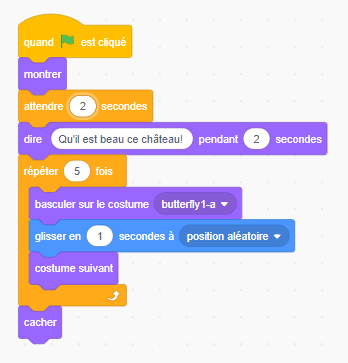 [Speaker Notes: https://pixabay.com/fr/]
Ressources :

Autoformations sur Campus RÉCIT :
Scratch pour tous
Scratch en mathématique

Padlets de ressources pour des idées avec Scratch au primaire
 ou Scratch au secondaire

Tutoriel général pour commencer 
ou un en univers social
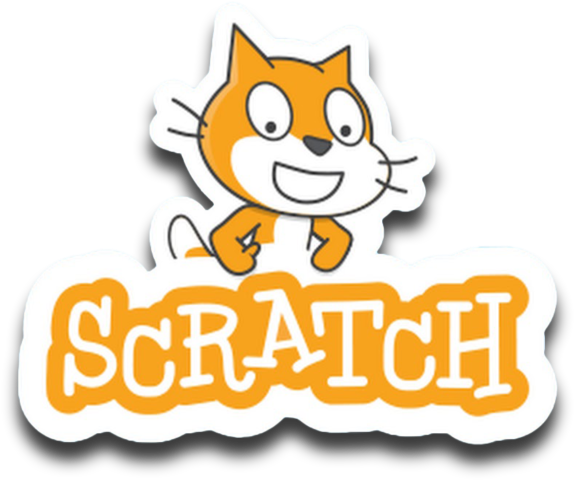 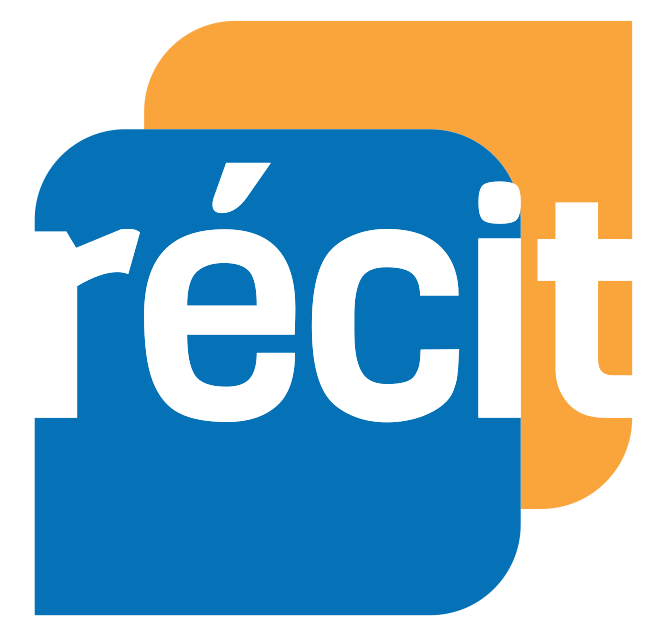 [Speaker Notes: Autoformation ScratchJr https://campus.recit.qc.ca/course/view.php?id=16
Autoformation  Scratch  https://campus.recit.qc.ca/math%c3%a9matique-science-et-technologie/scratchpremierspas
Autoformation  Scratch en mathématique : https://campus.recit.qc.ca/math%c3%a9matique-science-et-technologie/scratchmathematique1]
L’équipe du RÉCIT MST est disponible 
les mercredis matins, à partir du 7 septembre de 9 h à 11 h 30.
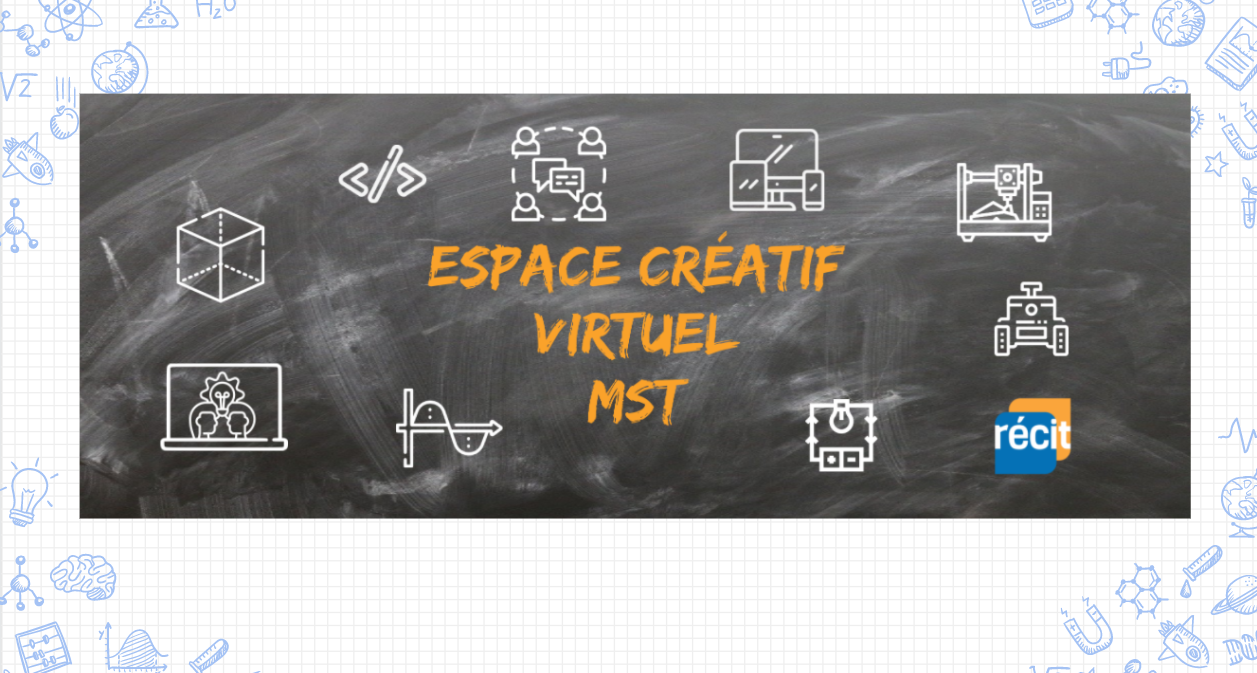 Place your screenshot here
Lien vers notre salle de vidéoconférence : http://recitmst.qc.ca/ecv-zoom
11
[Speaker Notes: Salle de vidéoconférence : http://recitmst.qc.ca/ecv-zoom]
Badge « Appropriation »
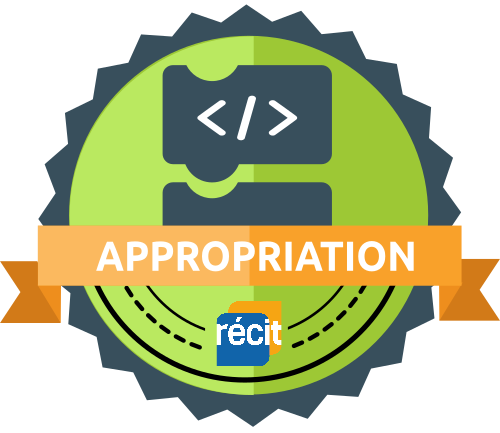 Créer compte gratuit sur Campus RÉCIT;
Valider le courriel, se connecter;

S’inscrire à l’autoformation 
« Scratch pour tous »; 

Cliquer sur ce lien pour déposer un programme et obtenir le badge « Appropriation »
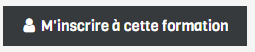 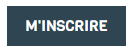 12
[Speaker Notes: Lien pour obtenir les badges : https://campus.recit.qc.ca/mod/questionnaire/view.php?id=14031]
Autres formations à venir :
17 août, ScratchJr 10 h ou 14 h

18 août, Scratch en géométrie 10 h ou 14 h

Autres dates, surveiller nos réseaux sociaux
13
[Speaker Notes: Salle de vidéoconférence : http://recitmst.qc.ca/ecv-zoom]
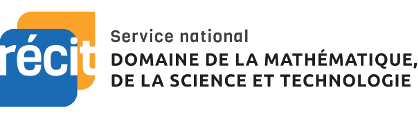 MERCI !
equipe@recitmst.qc.ca 
Page Facebook
Twitter
Chaîne YouTube
Questions?
Ces formations du RÉCIT MST sont mises à disposition, sauf exception, selon les termes de la licence Licence Creative Commons Attribution - Pas d’Utilisation Commerciale - Partage dans les Mêmes Conditions 4.0 International.
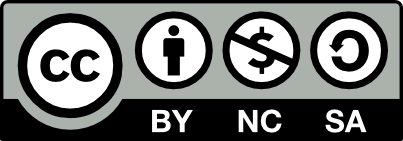 [Speaker Notes: Me joindre sonya.fiset@recitmst.qc.ca
Message à l’équipe : equipe@recitmst.qc.ca]
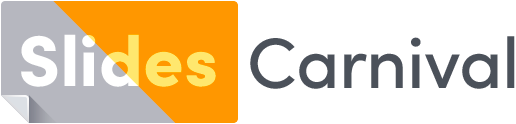 Free templates for all your presentation needs
For PowerPoint and Google Slides
100% free for personal or commercial use
Ready to use, professional and customizable
Blow your audience away with attractive visuals